Алгебраическая регата
Севастополь – Новороссийск

Чтоб врачом, моряком или летчиком стать,Надо прежде всего математику знать!
Классификация парусных регат
по району плавания
кругосветные
океанские
морские V
локальные
 
по составу экипажа
одиночные
командные V
по длине дистанции
короткие
длинные V
по типам или классам яхт
Круизная яхта
Крейсерно-гоночная яхта
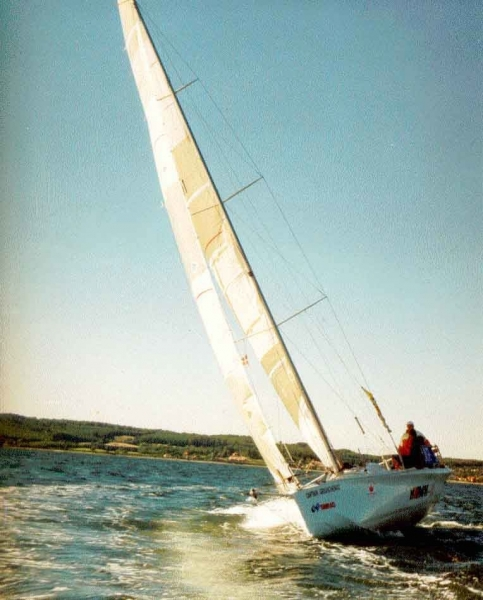 Парусные катамараны
Мотосейлеры
Супер яхты
Спортивные яхты
Курс алгебраической регаты
Дистанция №1. Севастополь-Варна
Дистанция № 2.Варна – Стамбул
Дистанция №3. Стамбул-Батуми
Дистанция №4. Батуми - Сочи
Дистанция №5. Сочи-Новороссийск
Финиш. Город -Герой Новороссийск
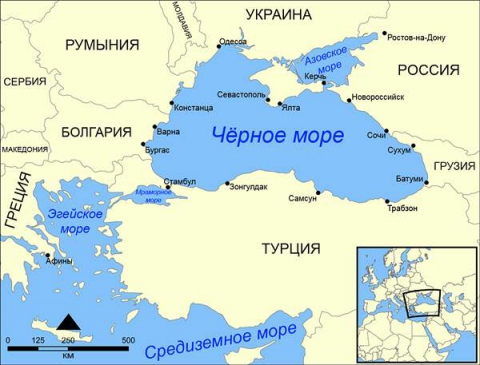 Дистанция №1.Какие  из  данных  графиков  не являются  
графиками  каких-либо  функций?
Дистанция №2 Выберите  описание  каждой
математической  модели
Гипербола
у = а
y = kx
Прямая, параллельная оси Ох
y = kx + m
Парабола
y = x2
Прямая, проходящая через 
начало координат
y = 1/x
Прямая
Дистанция №3. Найдите  соответствия
2
1
3
4
Дистанция №4. Найдите  соответствия
1.
3.
2.
4.
4.
3.
Дистанция №5
1. Название графика функции 
обратной пропорциональности
2. Название графика квадратичной 
функции
3. Название первой 
координаты точки
4. Название второй 
координаты точки
5. Способ задания функции
6 . Переменная величина,
значение которой зависит от
другой  переменной величины
6.
2.
1.
5.
4.
о
3.
р
а
6.
ф
д
б
2.
у
и
п
с
1.
а
н
ц
н
5.
к
р
а
и
г
ф
а
т
о
с
ц
и
б
с
и
п
а
р
е
о
м
а
я
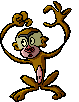 л
у
р
а
л
б
а
о
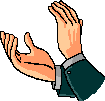 л
а
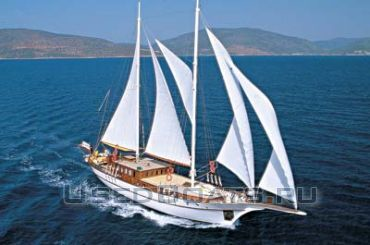 2
1
Финиш.Найдите соответствия.спортивная,   крейсерно- гоночная,  мотосейлер,супер яхта,       катамаран,  круизная
3
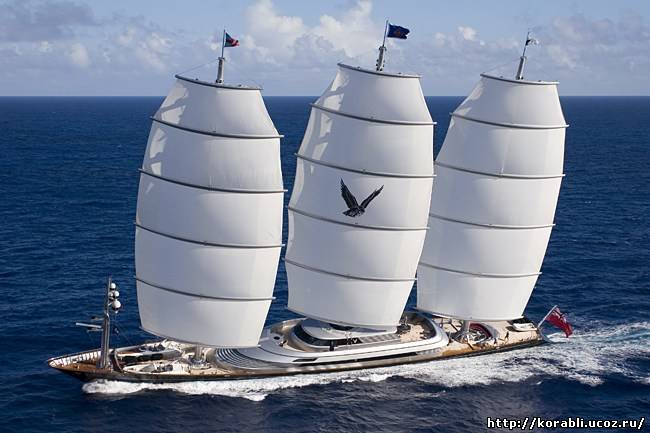 4
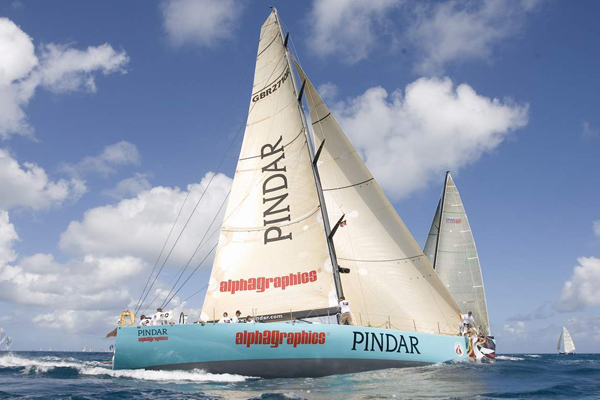 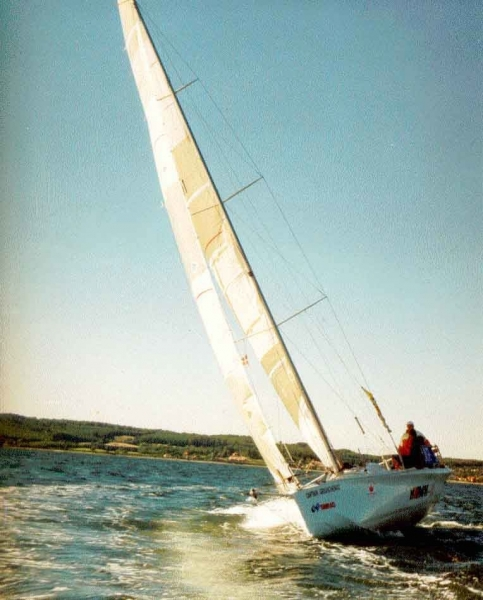 1
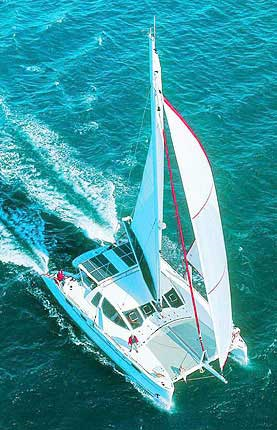 5
6
Будут в вашей жизни поражения
И победы еще не раз.
Главное не забывайте:
Чтоб врачом, моряком или летчиком стать,
Надо прежде всего математику знать!